Муниципальное казенное дошкольное образовательное учреждение «Детский - сад №3 »
Познавательный проект  
«Покорение космоса»
Выполнила:
Воспитатель Муртузалиева  А.К.

                г..Избербаш 2022г
Паспорт проекта
Тип проекта: игровой, познавательный
Сроки реализации: краткосрочный, 1 неделя
Участники: дети, воспитатели, родители.
Цель проекта: с историей  начала покорения космоса в нашей стране. Формирование целостного представления детей о космосе через совместную проектную деятельность детей, педагогов и родителей.
Проблема:
Современные дошкольники задают много вопросов о космосе, звездах, космонавтах, так как данная тема, как все неведомое, непонятное, недоступное глазу, будоражит детскую фантазию. Данный проект поможет детям научиться добывать информацию из различных источников, систематизировать полученные знания, применить их в различных видах детской деятельности.
 Гипотеза:
Знания детей о космосе, творческие работы на эту тему будут способствовать лучшему усвоению знаний.
Задачи
Образовательные:
способствовать ознакомлению детей с историей освоения космоса, дать представления о роли человека и животных  в изучении космического пространства;
создать педагогические условия, стимулирующие познавательную активность детей;
систематизировать и расширить представление детей о том, что такое космосе, о планетах солнечной системы, звёздах и других космических объектах. Обогащать словарный запас детей словами: «вселенная», «кратеры», «солнечная система», «воздушная волна», названиями планет, и др. 
Развивающие:
обогатить и активизировать словарный запас по теме «Космос»;
развивать связную речь;
развивать общую, мелкую и артикуляционную моторику, познавательно – творческие способности детей, внимание, память, мышление.
Воспитательные:
воспитывать любовь к Родине, чувство гордости за достижения страны в области освоении космоса, чувство патриотизма.
совершенствовать стиль партнерских отношений между ДОУ и семьей.
Актуальность
Интерес к космосу пробуждается у человека весьма рано, буквально с первых шагов. Загадки Вселенной будоражат воображение всегда, с раннего детства до старости. Солнце, Луна, звезды – это одновременно так близко, и в то же время так далеко.  
Старших дошкольников особенно привлекает тема космоса, так как все неведомое, непонятное, недоступное глазу будоражит детскую фантазию. Данный проект поможет детям сформировать первоначальные представления о космосе, солнце как звезде, планетах Солнечной системы, о Юрии Гагарине – первом космонавте Земли. Поможет систематизировать полученные знания, применить их в различных видах детской деятельности.
Самое главное – предоставить детям возможность «проживания» интересного для них материала. Узнавая новое, размышляя над тем, что уже вошло в их опыт, дети учатся выражать свое отношение к происходящему.
Играя, они погружаются в организованную взрослыми ситуацию: превращаются в космонавтов. В таких играх могут решаться самые различные задачи.  Дети рисуют, лепят, конструируют, учатся считать. При этом развивается творческое воображение, коммуникативные качества, любознательность. 
Главное отличие - нет зрителей, здесь есть только участники, причем все участвуют с большим желанием. Знания, получаемые детьми, являются актуальными, необходимыми для них. А осмысленный, интересный материал усваивается легко и навсегда. Игры способствуют не только развитию кругозора, но и формированию навыков общения.
Продукт проекта
Этапы реализации проекта:
 1 этап:  Подготовительный.
Выявление первоначальных знаний детей о космосе.
Информация родителей о предстоящей деятельности.
Подбор методического материала для реализации проекта
2 этап: Основной.
Проведение всех запланированных мероприятий.
3 этап:  Заключительный.
Организация выставки творческих работ "Этот загадочный космос"
Конкурс чтецов «Стихи о космосе»
выставка творческих работ: 
   "Этот загадочный космос"
конкурс чтецов
презентация лэпбука «Космос»
обогащение РППС группы
Приложение
Фоторепортаж. Работа с детьми
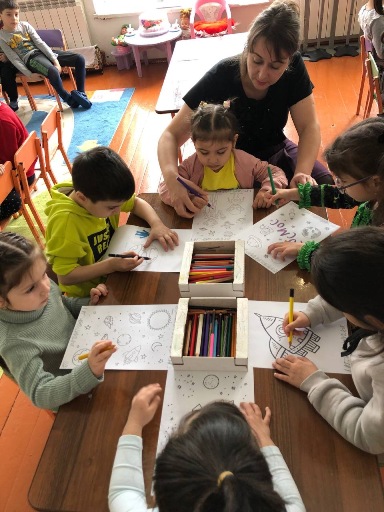 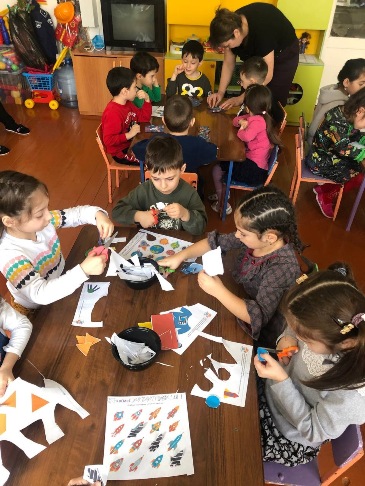 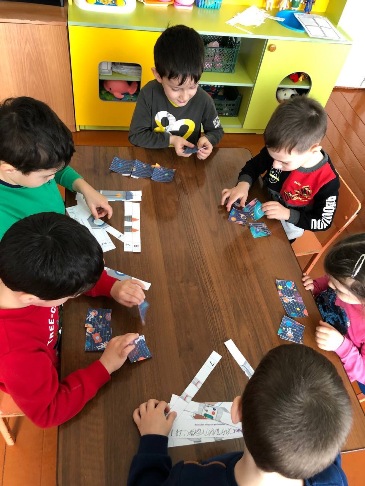 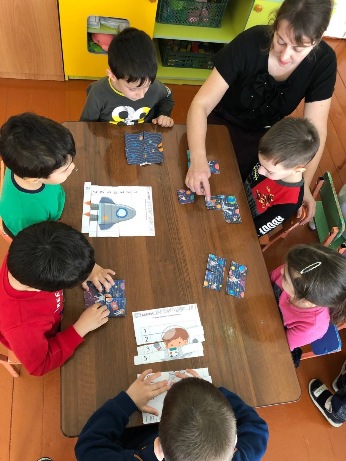 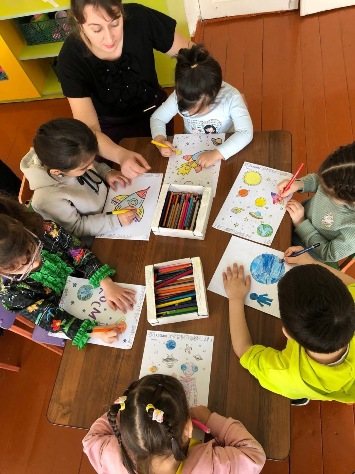 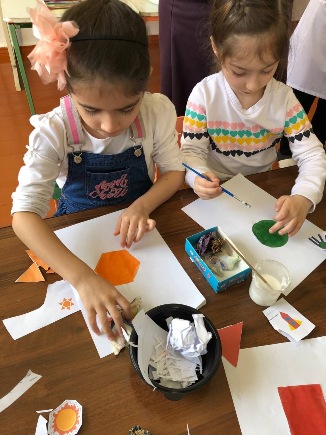 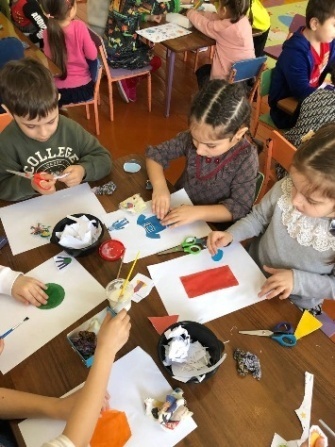 Фоторепортаж. Работа с детьми
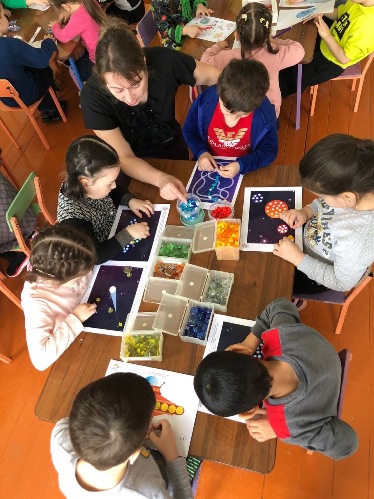 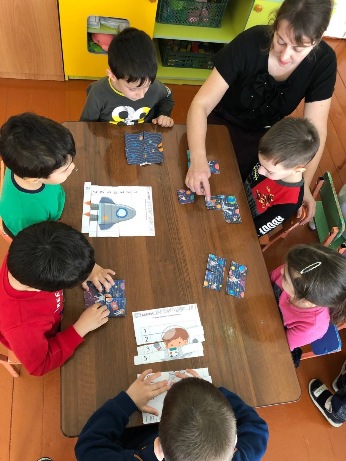 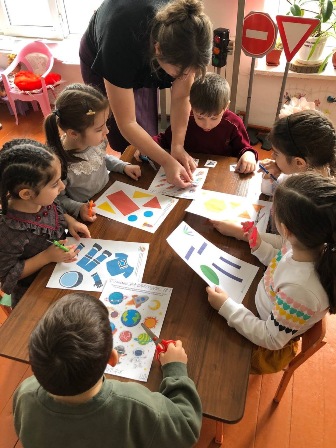 Фоторепортаж. Работа с детьми
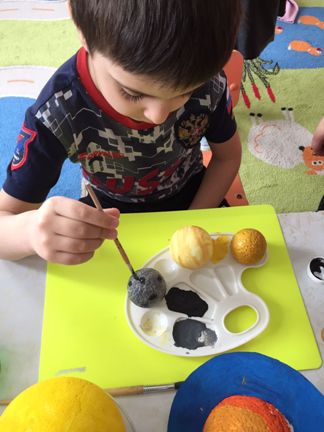 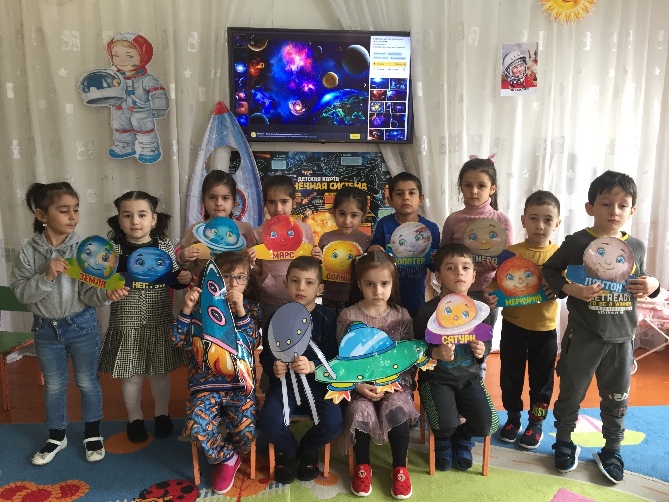 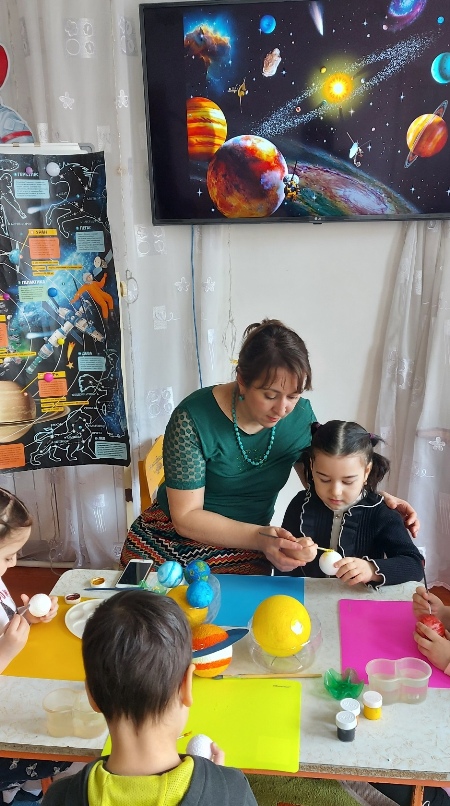 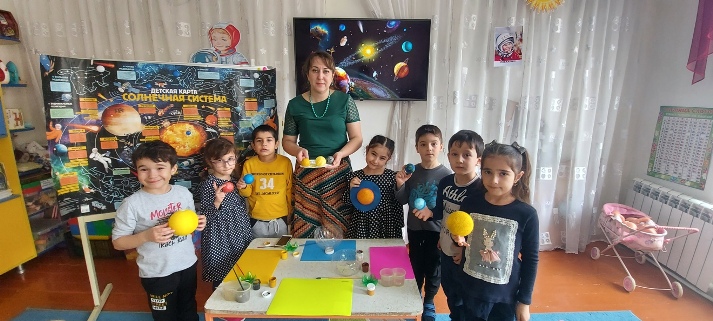 Работа с родителями воспитанников
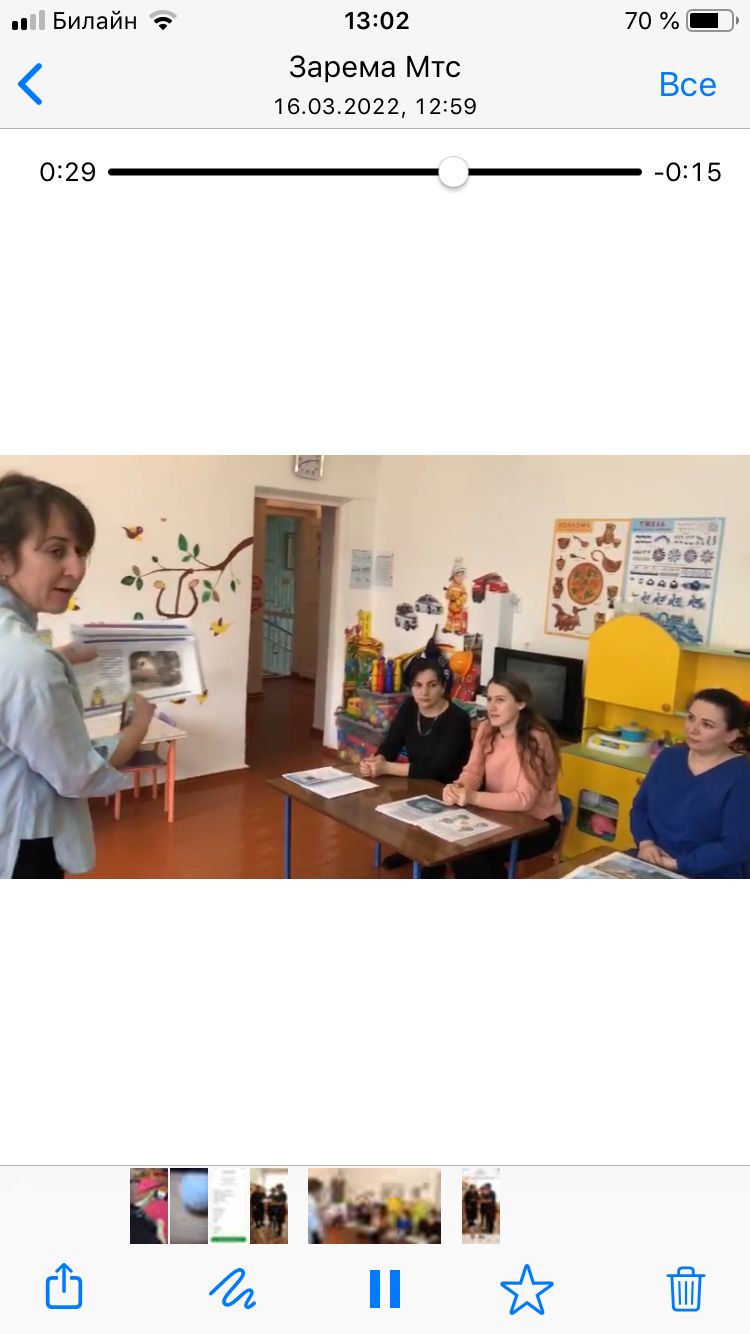 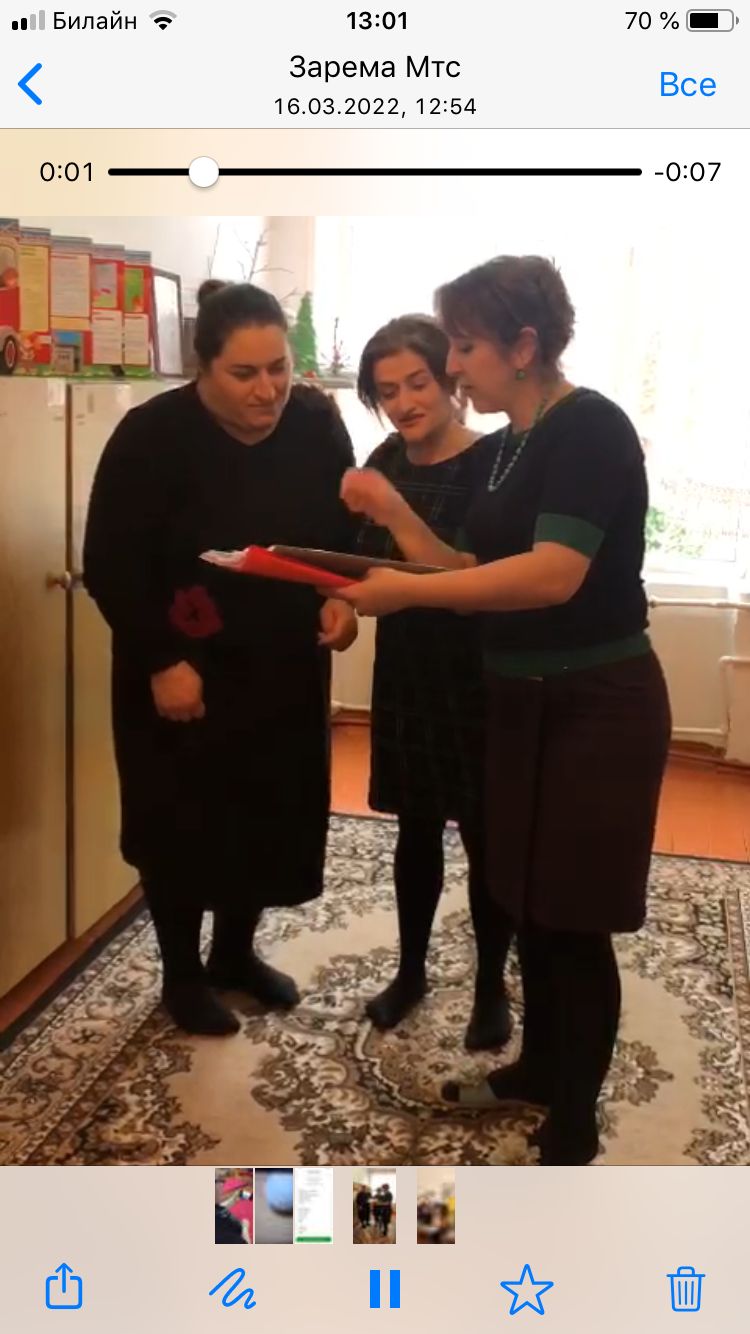 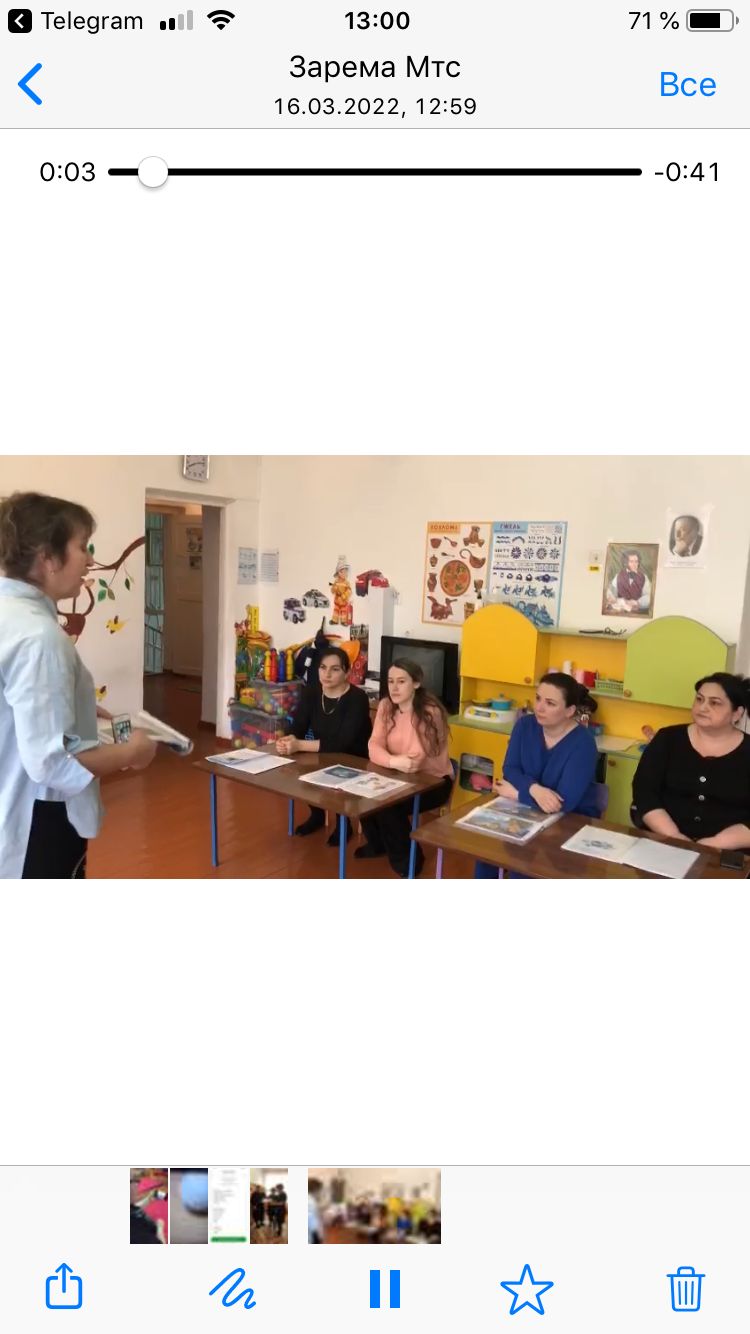 Обогащение РППС
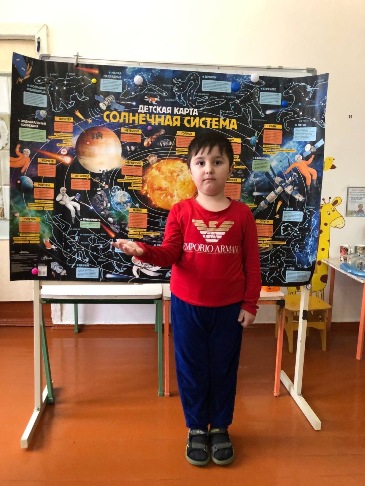 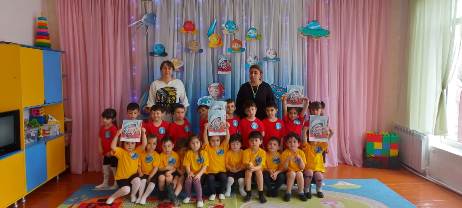 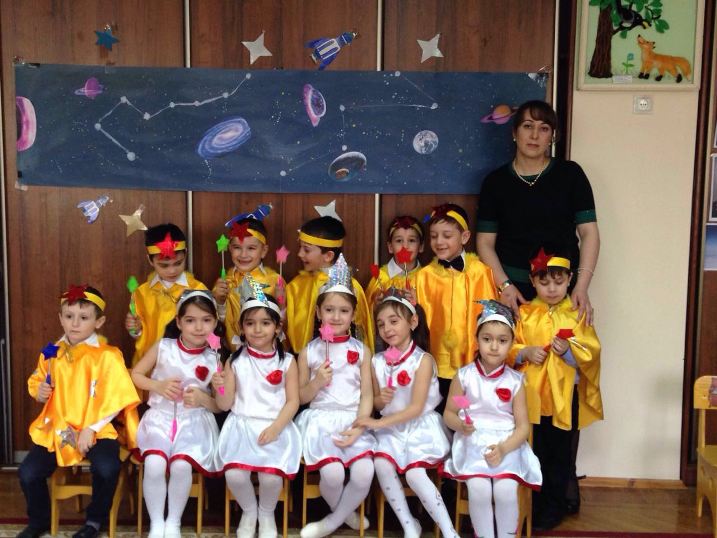 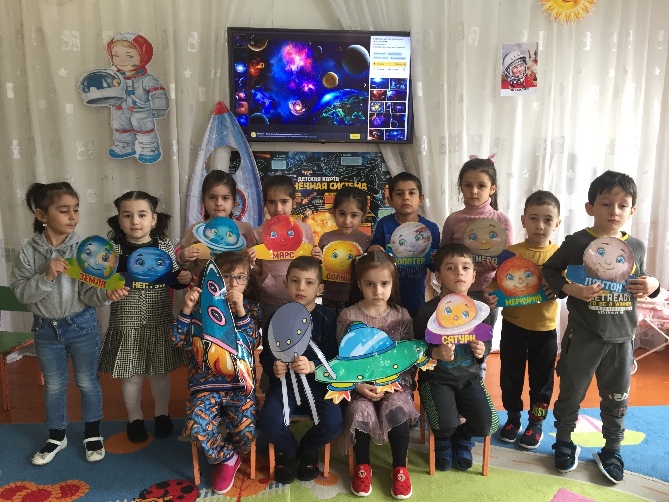 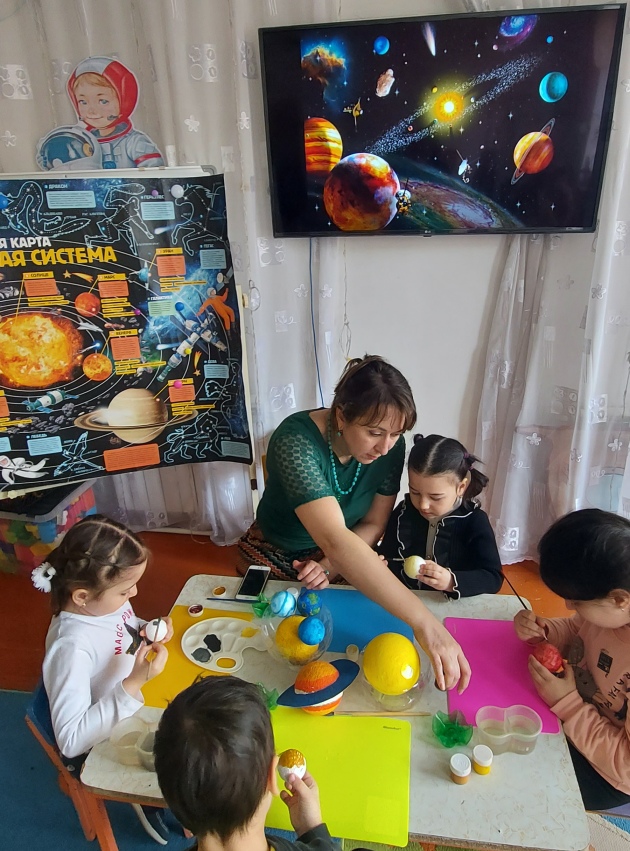 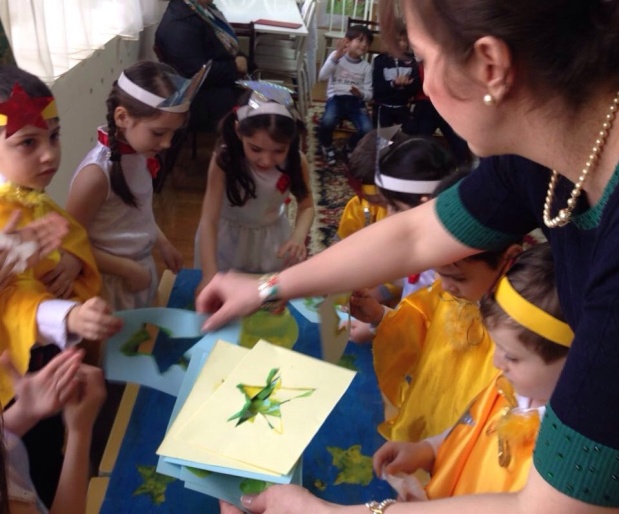 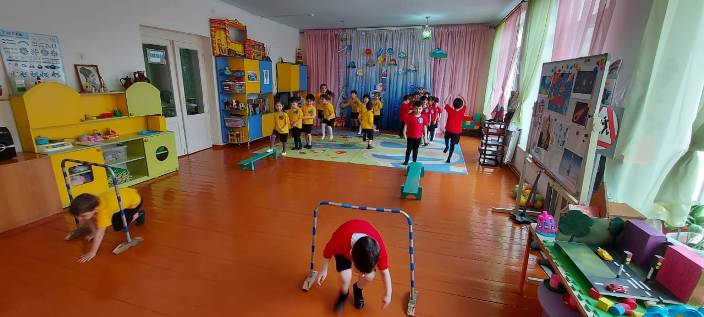 Продукт проекта. Выставка творческих работ «Загадочный космос»
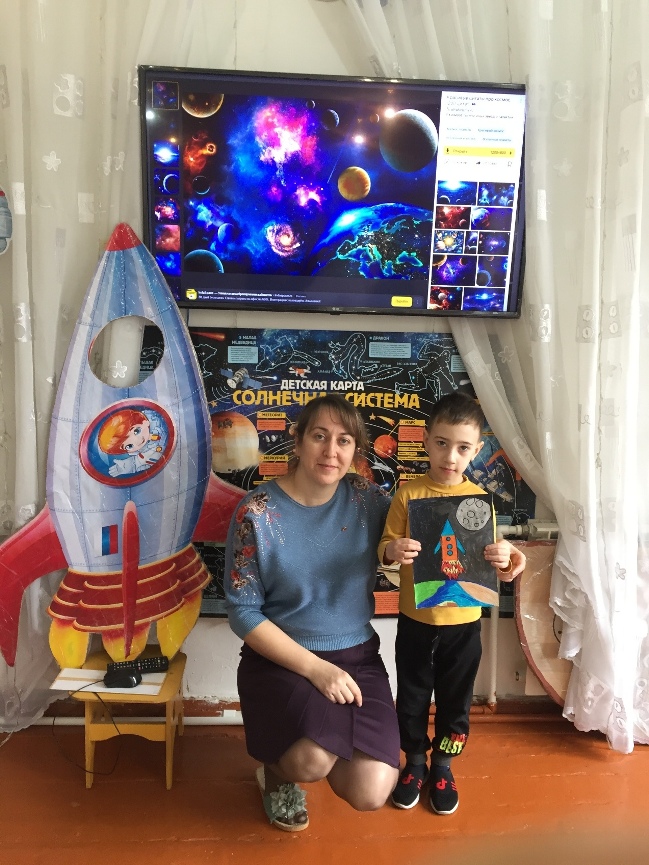 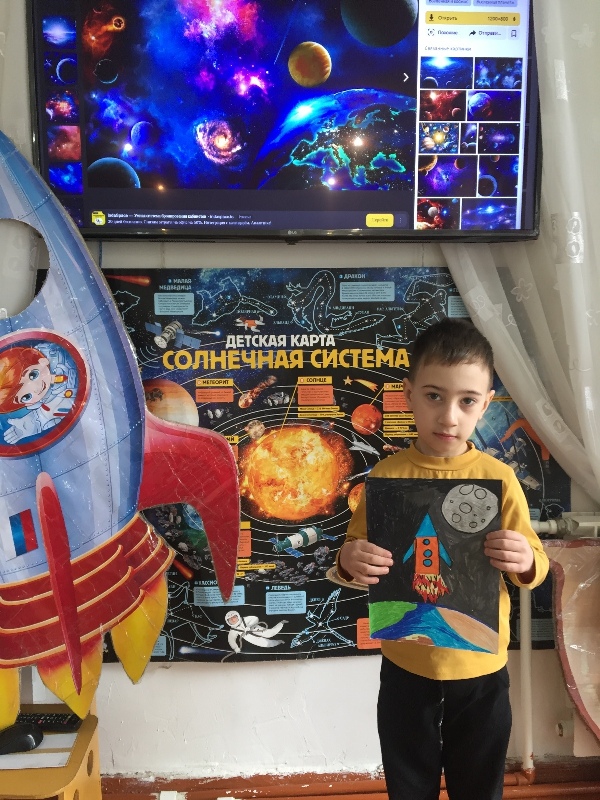 Продукт проекта «Конкурс чтецов»
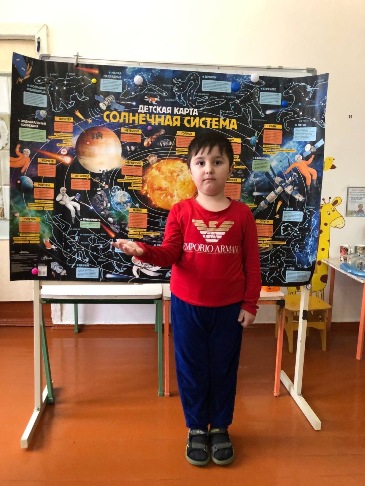 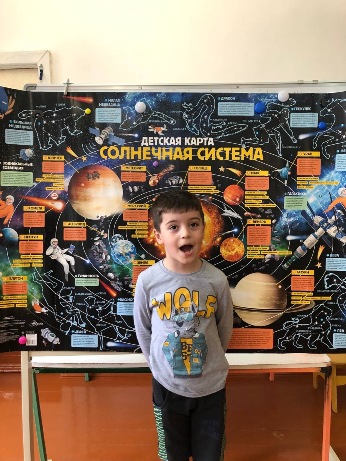 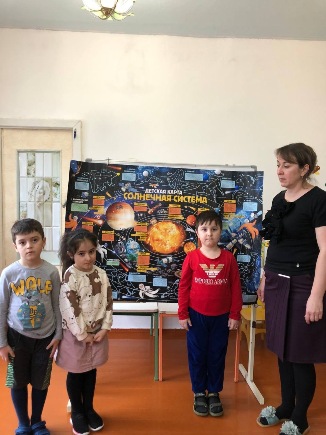 Продукт проекта лэпбук «Космос»
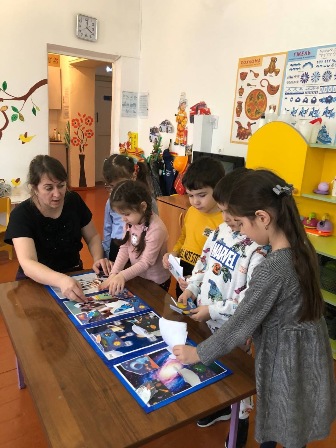 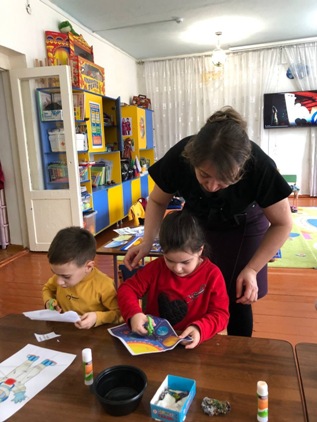 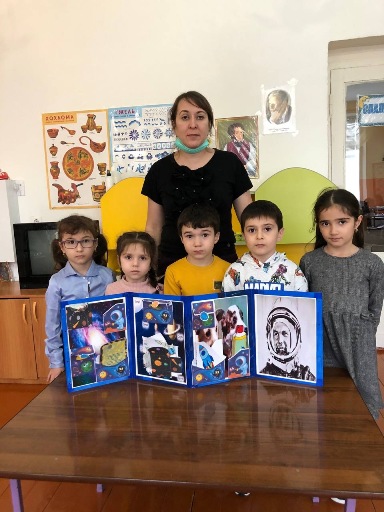 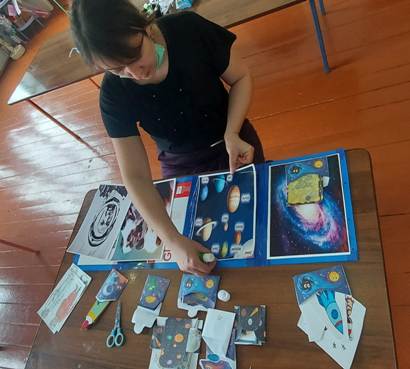 Образовательная деятельность с элементами экспериментирования «Космос»
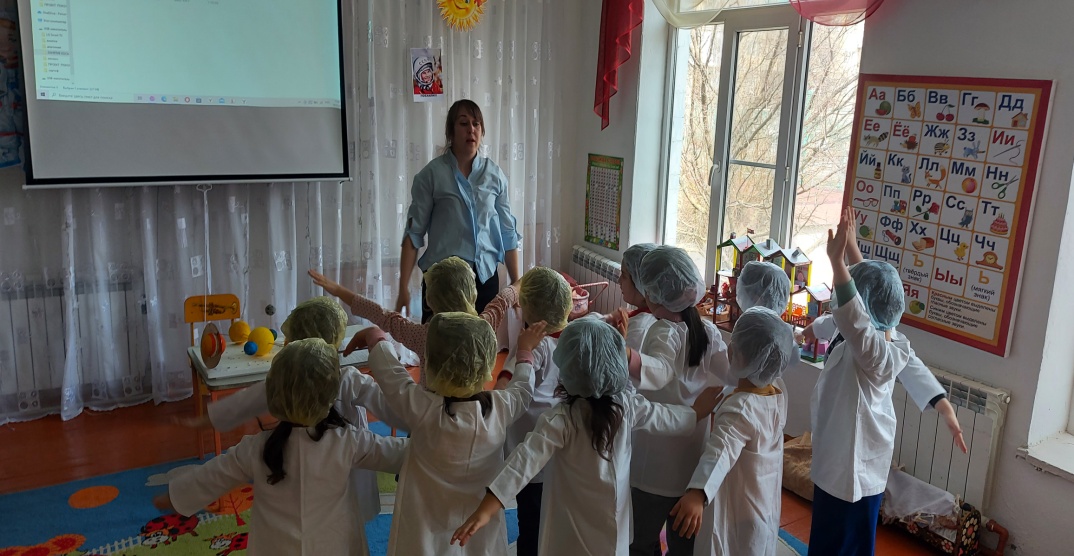 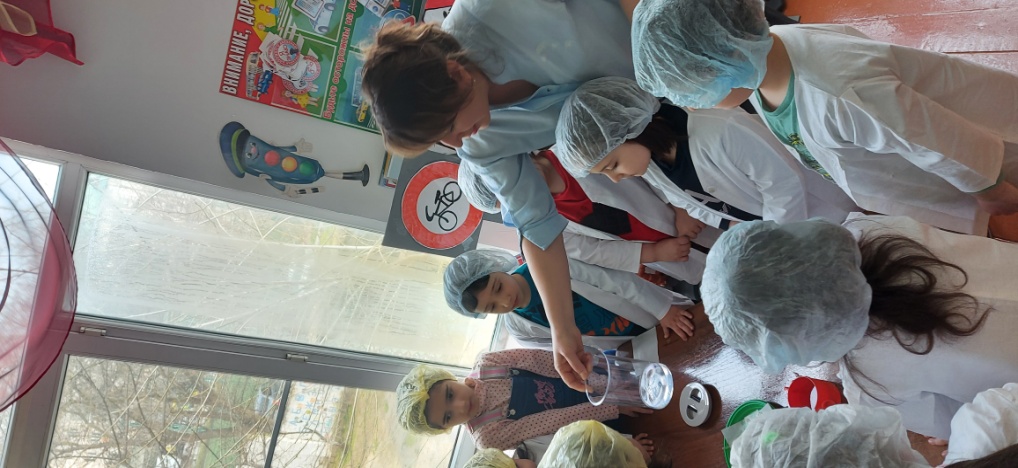 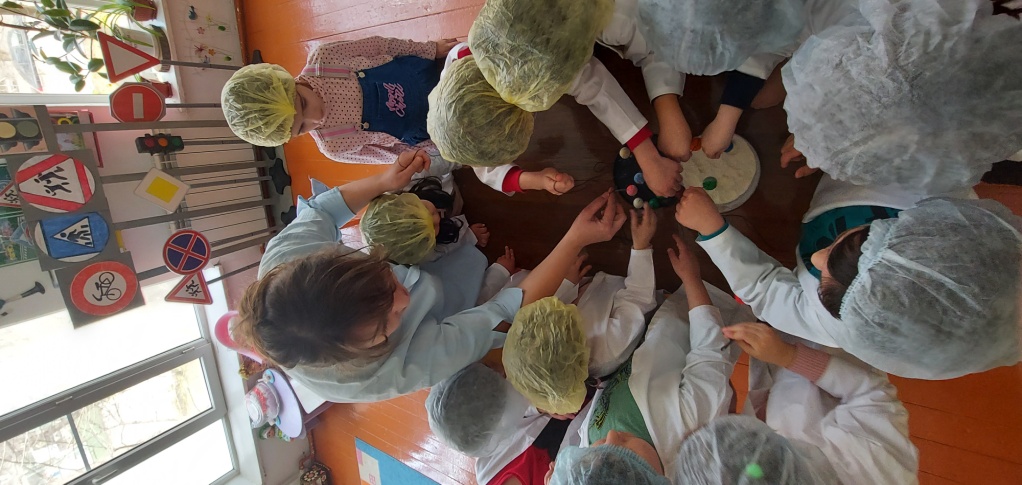 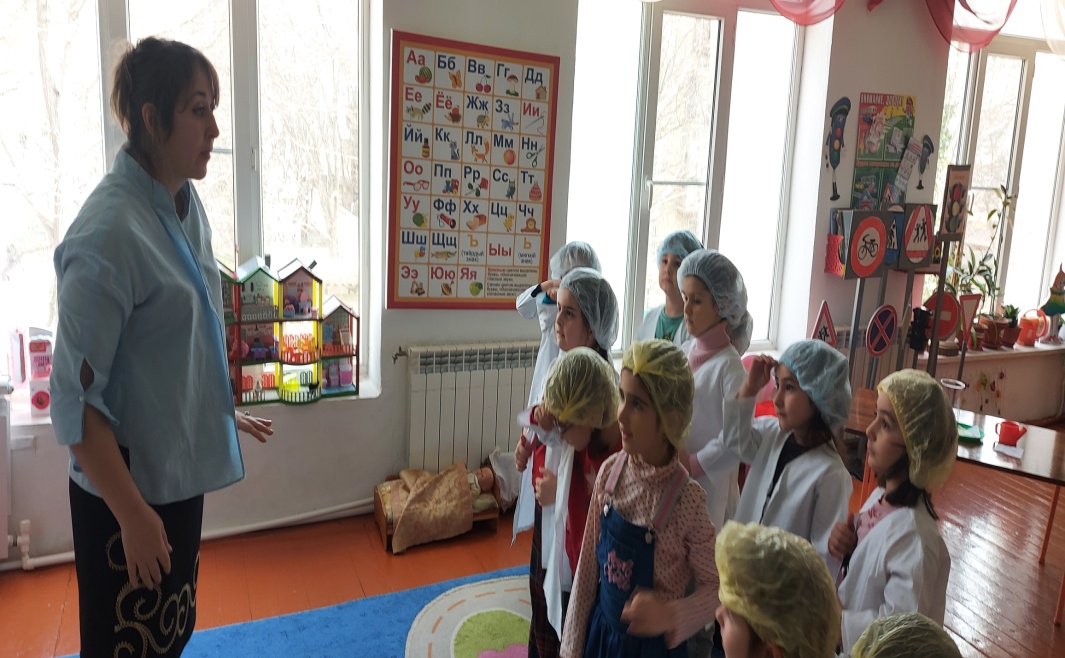 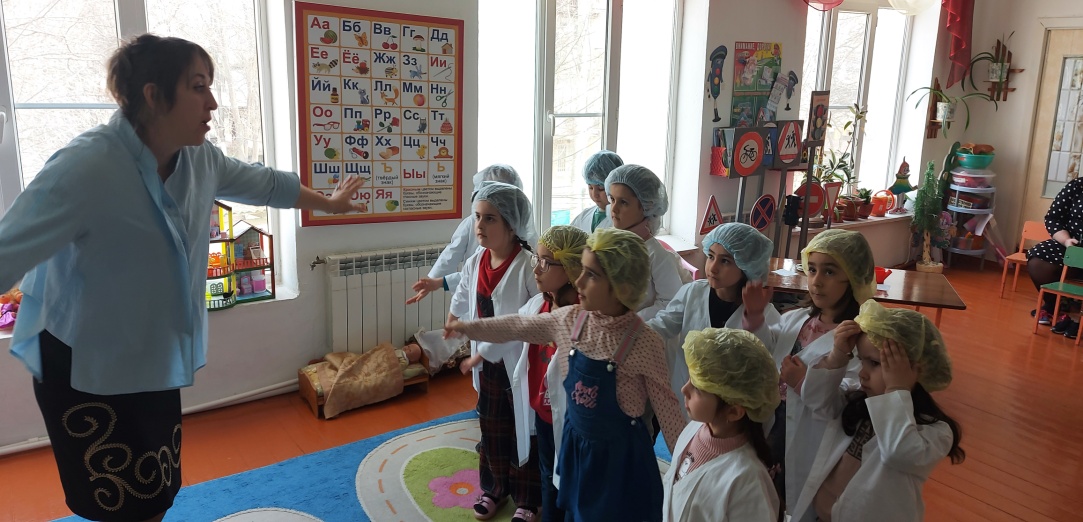